24 januari 2017
Praktijkgroep Sociale Huisvesting
De Sociale Huisvestingsmaatschappij & bewonersparticipatie. 
Samenwerking, kader, proces en praktijk in Limburg
Liesbeth Brusselaers & Rudi Bloemen
Deze presentatie in vogelvlucht
Start samenwerking in 2009
Waarom participatie realiseren?
De sociale dienst als motor voor participatie en basisbegeleidingstaken
 Procesverloop projecten 
 Reflectie en zelfreflectie
 Concrete handvatten voor bewonersparticipatie
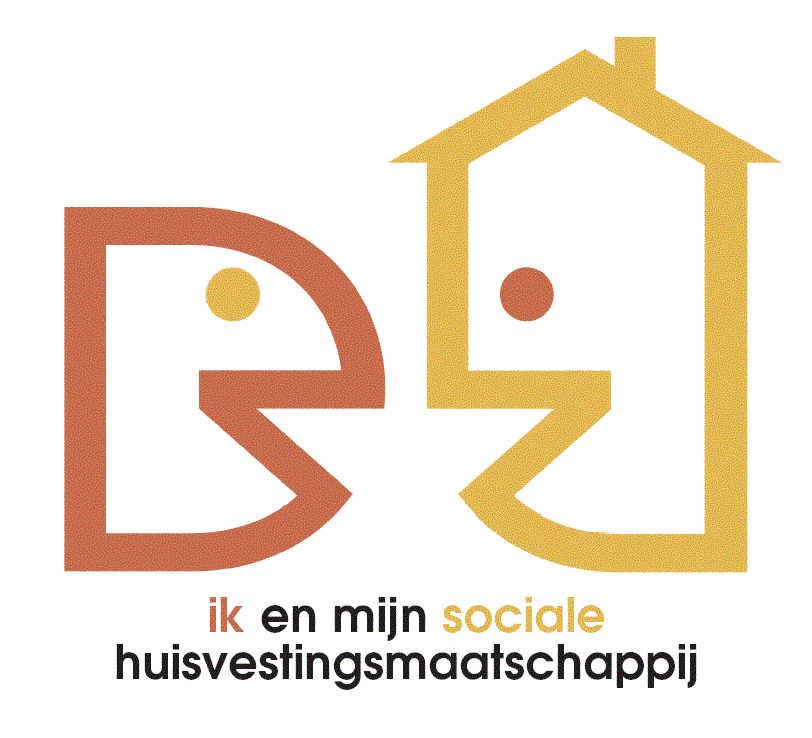 1. Start samenwerking in 2009
Met voorstel naar de koepel van de 9 Limburgse SHM (Woonplatform Limburg)

→ RIMO Limburg investeert 1,5 decretale kracht om knowhow over bewonersparticipatie in 2 maatschappijen uit te bouwen. 
→ Wie wil samenwerken?
→ Ervaring wordt tussentijds teruggekoppeld,
Participatie als uitgangspunt…
“We proberen sociale huurders zo vaak mogelijk te betrekken.”
                       … maar geen dogma
Positionering tussen sociale huisvestingsmaatschappij en huurders…
Maar aan de zijde van de huurders.
Met een ‘verhaal’ naar de raden van bestuur

→ medestanders maken van bestuurders
→ de meerwaarde van onze inzet schetsen

→ afspraken over betrokkenheid sociale dienst 
→ garanties over uitbouw bewonersparticipatie
2. Waarom participatie realiseren?
de nood aankaarten
de meerwaarde schetsen
Het profiel van de huurder is door de jaren heen gewijzigd 

→ socio-demografisch : toename van alleenstaanden en éénoudergezinnen, diversiteit herkomst…

→ socio-economisch : laag scholingsniveau, hoge werkloosheidscijfers, hoog aandeel invaliditeit…
Een historische context voor sociaal huren als verklaring voor het gewijzigd profiel

 → een sociale woning was er in het verleden voor de ‘gelukkige winnaar’

→ toename van welvaart  in een economisch stabiel klimaat : meer gezinnen worden eigenaar

→ de publieke sector wordt meer en meer toeverlaat voor relatief armere gezinnen die sociale en psychische problemen cumuleren

→ de ooit gewaardeerde sociale woonwijken worden anders geapprecieerd : ze demoderen als er andere en betere woonconcepten gaan domineren
De opdracht van betaalbare huisvesting is steeds meer gekoppeld aan andere maatschappelijke vragen

→ een reeks van oorzaken van problemen in de sociale huisvesting worden bepaald  door niet-huisvestingsproblemen

→ sociale huisvesting wordt meer dan voorheen op haar ‘sociale rol’ bevraagd : ofwel neemt men zelf zorgtaken op ofwel gaat men allianties aan met andere instellingen die zorgfuncties aanbieden

→ wil de sector marginalisatie vermijden dan moet men het eilanddenken verlaten en samenwerking aangaan met de lokale overheid, het welzijnswerk en de huurders.
Bewonersparticipatie = meerwaarde
 → de kwaliteit van bestuur verbetert als de huurder meedenkt en meedoet
→ de woonkwaliteit verbetert 
→ de tevredenheid van huurders wordt groter als ze gehoor krijgen
→ de onderlinge betrokkenheid wordt gestimuleerd, er worden collectieve afspraken gemaakt
Participatief werken begint met het hebben van een visie op participatie, een denkkader.
Kiezen voor participatie is een principiële keuze. 

Kansen bieden aan huurders om inbreng te doen over de woon- en leefomgeving.
Een proces waarbij stakeholders samen vorm geven aan plannen en keuzes.
Interne samenwerking realiseren over communicatie, dienstverlening & procedures.
4 stappen op weg naar een visie/denkkader

→ Ken ik mijn doelgroep?
Wat zijn hun behoeften, ervaringen, draagkracht?
Hoe kunnen we ze bereiken? Wat zijn kanalen om toe te leiden? 
Hoe inzetten op crisissituaties (als opportuniteit, niet als bedreiging)?


→ is het aanbod afgestemd op de doelgroep?
Is ons aanbod aantrekkelijk?
Is ons aanbod toegankelijk?
→ Welke participatiekansen bieden we?
Sluiten we aan bij de huurders, zijn we er op afgestemd?
Op welke terreinen : van informeren, consulteren, adviseren, coproductie tot zelf beslissen?
Op welk moment : preventief of enkel bij problemen?
Waarover : van inschrijven tot uitschrijven?

→ Welke ondersteuning geven we?
Ondersteunen op het vlak van inzicht, vaardigheden en attitude.  Hebben we de knowhow in huis?
Werken in een groeiperspectief op lange termijn.
Kenmerken van kwaliteitsvolle participatie
Continuïteit
	→ groeiproces voor de SHM & zijn huurders
Vroeg genoeg beginnen en lang genoeg aanhouden
	→ niet afkomen met kant- en klare plannen
Tijdsfactor
	→ het moet geen snel-snel-aanpak zijn
Communicatie als evenwaardige partners
	→ streven naar gelijkwaardigheid
Participatie van huurders is maatwerk
Hanteer een diversiteit aan methodieken om verschillende huurders te bereiken.
Participatie is niet enkel een formeel overleg aan een vergadertafel, maar kan ook anders (huisbezoeken, enquête, pop-up kantoor, straattentje).
Non-participatie is niet gelijk aan desinteresse.
Elke bijdrage van huurders, hoe klein ook, stimuleren.
3. De sociale dienst als motor voor participatie en basisbegeleidingstaken
Een werkkader met 4  werkdomeinen
1. Onthaal van en communicatie met de (kandidaat) huurder
2. Participatieprojecten
3. Individuele knelpunten van huurders
4. Interne en externe samenwerking
1. Onthaal van en communicatie met de (kandidaat) huurder
→  duidelijk onthaal van de kandidaat-huurder
→  individueel en collectief onthaal, eerste tevredenheidsmeting na 3 of 6 maanden, duidelijkheid over huisregels en contract
→ beter een brief teveel als te weinig
→ een SHM die een ‘klare’ taal hanteert : brochure, brieven, website
→ de vertrekkende huurder
Voorbeeld casus
Een nieuwe huurder met een allochtone achtergrond neemt zijn intrek in een appartement. De verhuis veroorzaakt stress. Bij de sleuteloverhandiging wordt er veel informatie gegeven. Van die informatie gaat veel verloren of is niet goed begrepen. De huurder is in zijn hoofd vooral bezig met de praktische kant van wonen in het appartement. 
Hij heeft nu de sleutel maar de huisregels, de werking van elektrische toestellen en ‘gebruiken’ in de blok zijn hem niet duidelijk. Hij durft niet bij buren aan te bellen.
Participatieprojecten
→  (tijdelijke) huurdersgroepen : participatie en betrokkenheid (renovatie, wijziging wetgeving, beleidsplannen…)
→  goede afspraken maken voor collectieve voorzieningen
→ huurdersinitiatieven : samenleven bevorderen
→ huurderskrant, wijkpermanentie, buurtgroepen…
Voorbeeldcasus

Een betrokken bewoner huurt 15 jaar een appartement en voelt zich betrokken, leeft de regels strikt na en doet moeite doet om het samenleven aangenaam te maken. Haakt na jaren inzet af omdat er enkel nog ‘dreigbrieven’ komen van de afstandelijke huisvestingsmaatschappij omdat ze voor ‘dit en dat’ moeten betalen en nauwelijks gehoor vindt voor aangekaarte knelpunten in de blok. 
Het ‘goed’ samenleven komt nog meer onder druk staan.
3. Individuele knelpunten van huurders
→ huurachterstal, financiële problemen
→ burenbemiddeling, overlast, opvolgen huisregels (lawaai, afval)
→ problemen wooncultuur (hygiëne), knelpunten zorg  
De sociale dienst is vaak het eerste aanspreekpunt.
Een gerichte doorverwijzing of samenwerking realiseren.
Voorbeeld casus

Een huurder heeft huurachterstal en reageert niet op de correspondentie van de huisvestingsmaatschappij.
Oorzaak van de niet-betaling van huur blijken onverwachte medische kosten te zijn voor één van de kinderen. Die nemen een grote hap uit het budget. 
Voor het betalen van deze medische kosten is er bij het OCMW een oplossing, wat de betrokken huurder niet weet. Hij wil het zonder hulp beredderen.
4. Interne en externe samenwerking
→ Afstemming met interne diensten, intern overleg : dienst verhuring, technische dienst, boekhouding , beleid en directie 
→ Samenwerking aangaan met externe diensten : OCMW, CAW, gemeenten, wijkagent, RIMO Limburg.
Voorbeeld casus
Een oudere, kwetsbare huurder isoleert zich in haar woning en heeft nauwelijks sociale contacten. Ze is depressief en brengt haar tijd veelal in bed door.
Afval stapelt zich op en de hygiëne wordt een groot probleem. Een bezorgde buurt geeft een signaal aan de huisvestingsmaatschappij. Een medewerker van de technische dienst treft een rotzooi aan.
4. Procesverloop projecten
RIMO Limburg en de Limburgse Sociale Huisvestingsmaatschappijen : veel raakvlakken
→ Samenwerkingsovereenkomst met Kempisch Tehuis, Cordium, Hasseltse Huisvestingsmaatschappij en Maaslands Huis.
→ Maar ook samenwerking op het terrein in 2015-2016 met Nieuw Dak (Termien en Kolderbos),  Ons Dak (Kinrooi), Kantonnale Bouwmaatschappij (Steenveld), Woonzo (Paspoel), Nieuw Sint-Truiden (wooninfopunt) en Kempisch Tehuis (Meulenberg).
Projectuitvoering 
Kempisch Tehuis & Maaslands Huis

→  uitgebreide bevraging van sociale huurders 
→  themagericht werken naar verbeteracties toe : communicatie, dienstverlening, renovatie, technische dienst  
→  participatieproces met huurders, diensten en/of lokaal beleid
→   mee uittekenen van kader, fasering en planning van het project
→   vormgeven aan een dienst bewonerszaken
→   intern studiemoment
→   coachen van personeelslid die werkt aan participatie
Project- en procesbegeleiding 

Cordium  & Hasseltse huisvestingsmaatschappij
5. Reflectie en zelfreflectie
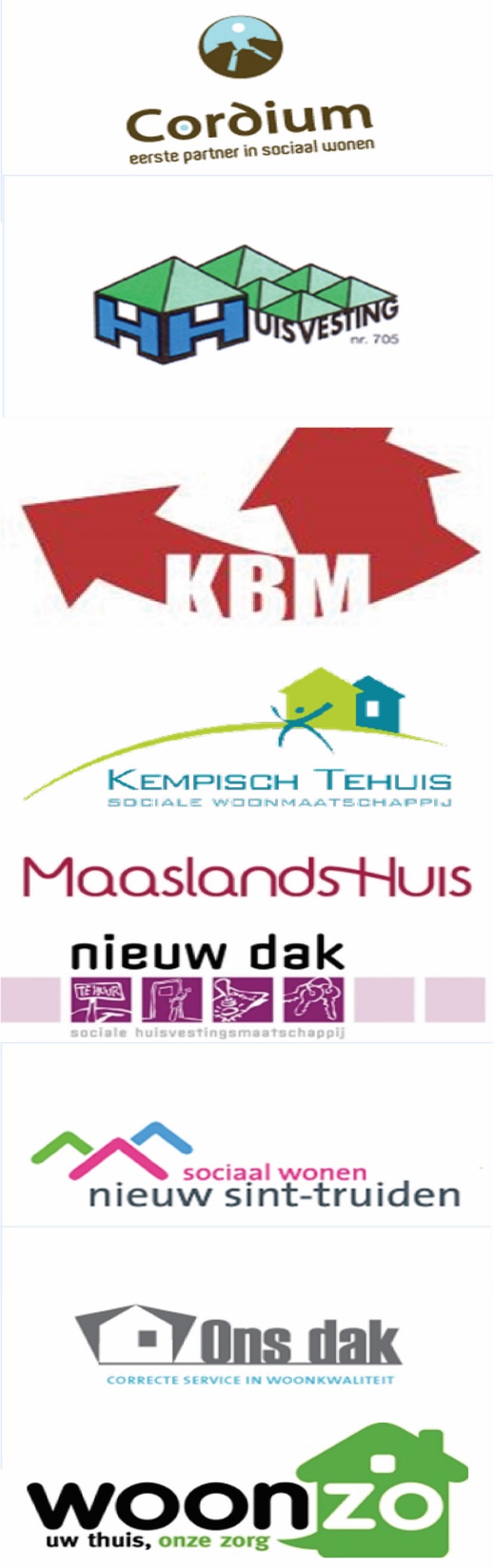 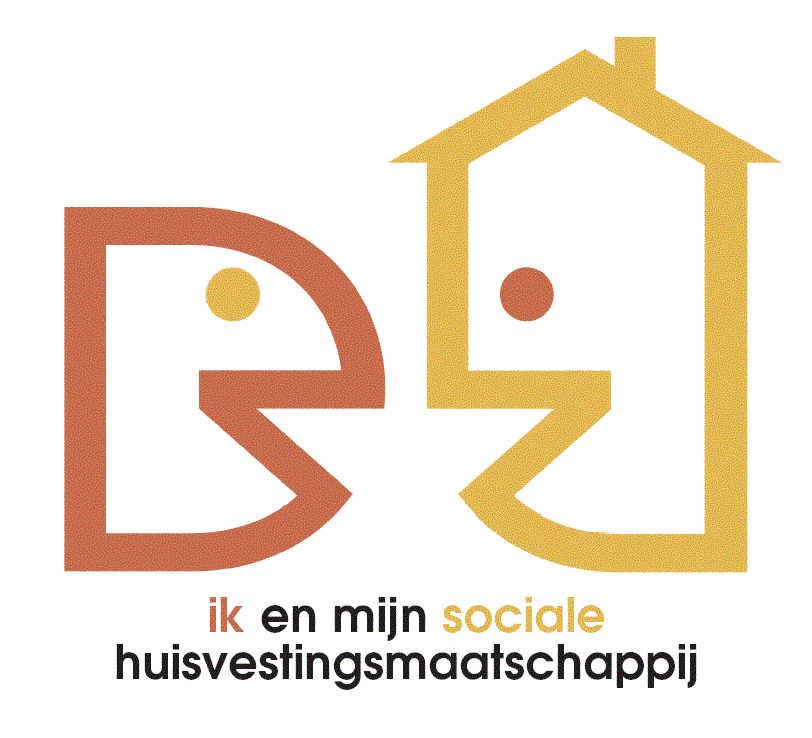 Woonplatform Limburg : “Geen ‘goed-nieuws-studiedag’ maar concrete uitwisseling.”

maart 2015 : directeurs en voorzitters
april 2015 : medewerkers sociale en technische dienst
mei 2015 : medewerkers sociale en technische dienst
Reflectie & aanbevelingen
De visitatierapporten van de Limburgse sociale huisvestingsmaatschappijen : daar kan je mee thuiskomen.

Analyse van de prestatievelden sociaal beleid & klantvriendelijkheid : hoofdzakelijk ‘goed’ beoordeeld. Waar ‘voor verbetering vatbaar’ naar voor komt, wordt gewerkt aan die verbetering.

Prijzen voor beste praktijken : 3 prijzen (voor sociaal beleid en klantvriendelijkheid) kwamen naar Limburg.
Reflectie & aanbevelingen
Sociale huisvesting moet geen zorgenkind zijn, maar kan een sterk merk betekenen op het vlak van wonen in Limburg.

Zorg voor onderlinge uitwisseling & informeel leren : laat in je kaarten kijken.
Werk samen met buurtcomités en geëngageerde huurders : medestanders zijn waardevol.
Communiceer helder & duidelijk met je huurders en andere stakeholders.
Kom naar buiten met goede praktijken, zowel naar huurders toe als naar het ruime publiek.
Reflectie & aanbevelingen
Een kwaliteitsvolle dienstverlening bieden en bewonersparticipatie realiseren is het werk van iedere medewerker, permanent. 

Enkele terugkerende knelpunten waar we op gestoten zijn :

De aansturing van een volwaardige sociale dienst : is er een groeitraject?
De afstemming tussen de technische dienst en de sociale dienst kan beter.
Ga voor een offensief proces op langere termijn : participatie is geen last.
Er is onvoldoende nabijheid; ken je huurders.
Zelfreflectie & aanbevelingen
Werk aan een goede verstandhouding met de sociale huisvestingsmaatschappij


Ons tempo ligt vaak hoger : wij hebben één doel, voor de SHM is bewonersparticipatie één van de vele taken.
Koppel tussentijds terug aan het bestuur.
Zorg voor tussentijds overleg met directeur : vinger aan de pols en herhalen van afspraken.
Biedt nazorg aan. Het is niet vanzelfsprekend om participatie in de schoot van de SHM te leggen.
Zelfreflectie & aanbevelingen
Iedere medewerker moet mee in het bad van bewonersbetrokkenheid

Bewaak dat de rol en het kader van de sociale dienst in het teken van participatie blijf staan.
Organiseer een intern infomoment over bewonersparticipatie voor de telefoniste, de receptioniste, de medewerker van de technische dienst, de boekhouding….
Zelfreflectie & aanbevelingen
Het werkkader met 4 domeinen vraagt om stap voor stap de kwaliteit van de dienstverlening te verbeteren met de huurder die de vruchten draagt. 
Voor het domein ‘participatieprojecten” :

Begeleid methodieken, schrijf ze helder uit in een draaiboek, test ze in de praktijk om zo te implementeren in de dagelijkse werking.
Een vaste huurdersgroep is geen must : terreinwerk, contacten in de woonblokken, tijdelijke participatieve trajecten, rondetafelgesprekken, feestelijke gelegenheden… zijn vaak dynamischer.
5. Concrete handvatten voor bewonersparticipatie
Indeling van de mappen in 5 thema’s
Bewonersbetrokkenheid
Communicatie 
Onderhoud & herstellingen
Renovatie & verhuis
Samenleven & leefbaarheid
De handvatten van Kempisch Tehuis (KT) zijn geordend volgens de 5 thema’s.
De andere documenten zijn geordend per sociale huisvestingsmaatschappij, waarbij elk document voorafgegaan wordt door de afkorting van de desbetreffende SHM.

CO 	 Cordium
HHM 	 Hasseltse Huisvestingsmaatschappij
KBM 	 Kantonnale Bouwmaatschappij
MH 	 Maaslands Huis
ND 	 Nieuw Dak
NST 	 Nieuw Sint-Truiden
OD 	 Ons Dak
WZ	 Woonzo
Op zoek naar een handvat of methodiek? Misschien zit er wel iets bruikbaars in de mappen.
Vragen of verwachtingen?
Altijd welkom in Limburg om te grasduinen in de praktijk ;-)
Vragen?
Bedankt voor uw aandacht.

Contact

Liesbeth Brusselaers & Rudi BloemenMarktplein 9 bus 21
3550 Heusden-Zolder
0497 584366
liesbeth.brusselaers@rimo.be